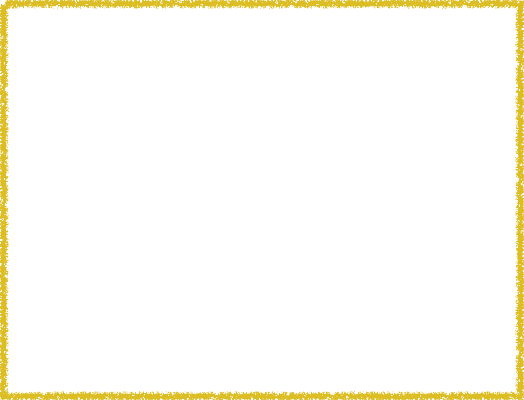 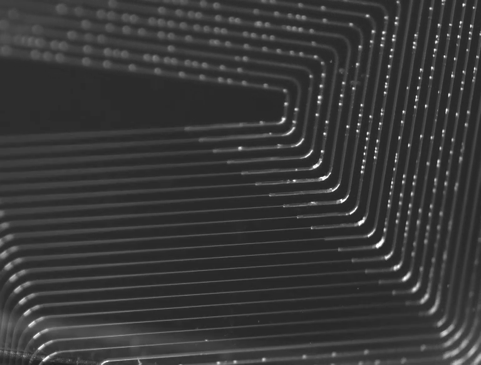 R&D on CO2 Cooling using a Silicon Microchannel Substrate for the LHCb VELO Upgrade
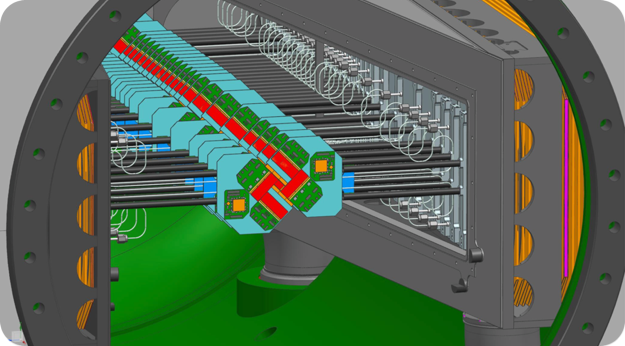 Fluxless Solder Technique
Reliability Tests
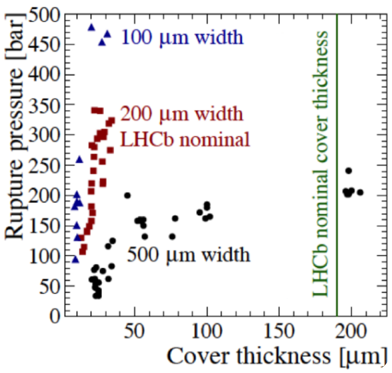 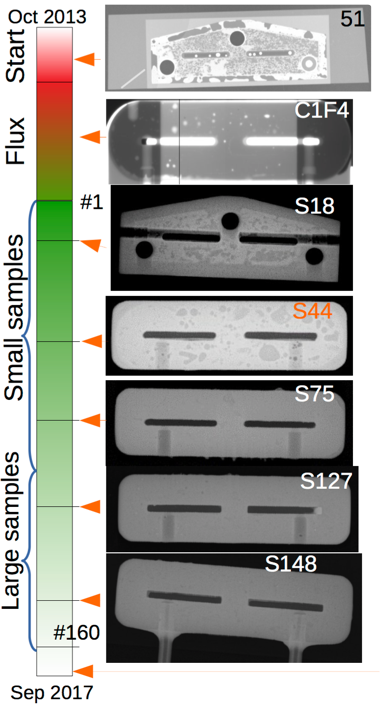 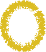 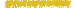 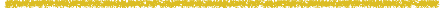 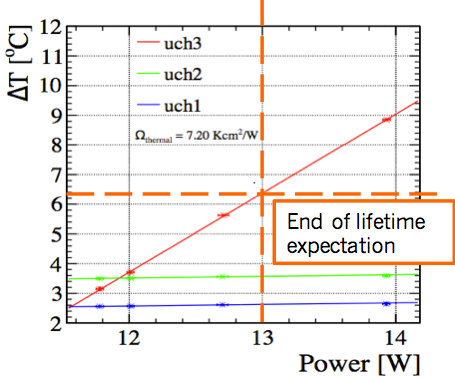 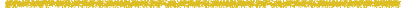 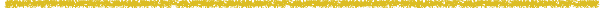 CO2 Bubbles!
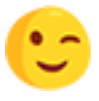 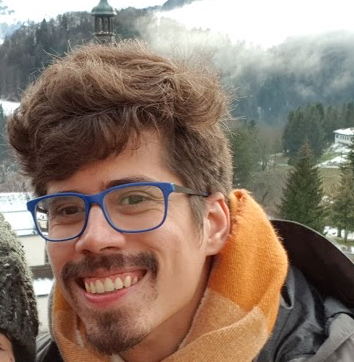 Vinícius Franco Lima
On Behalf of the LHCb VELO Upgrade
1